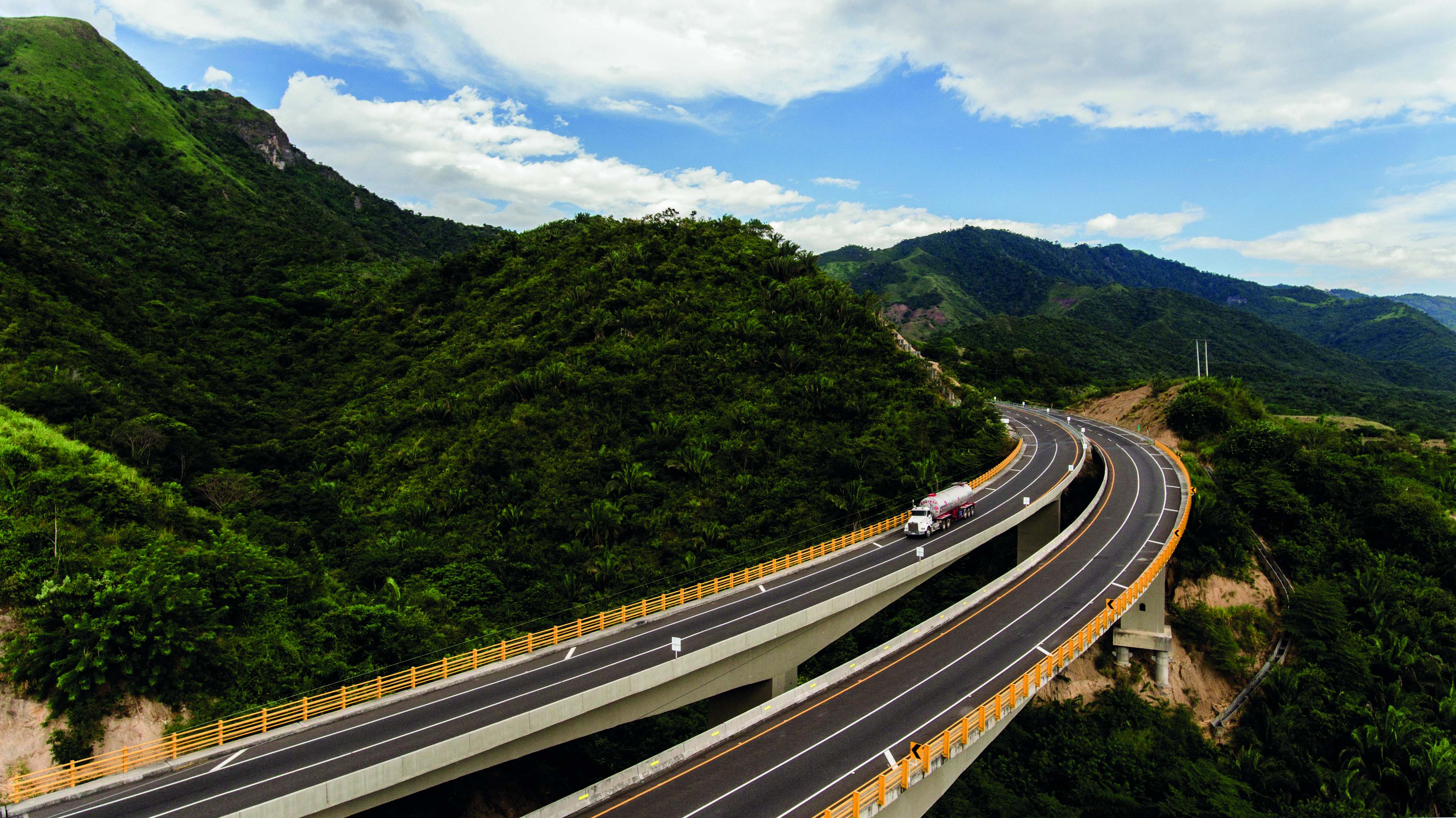 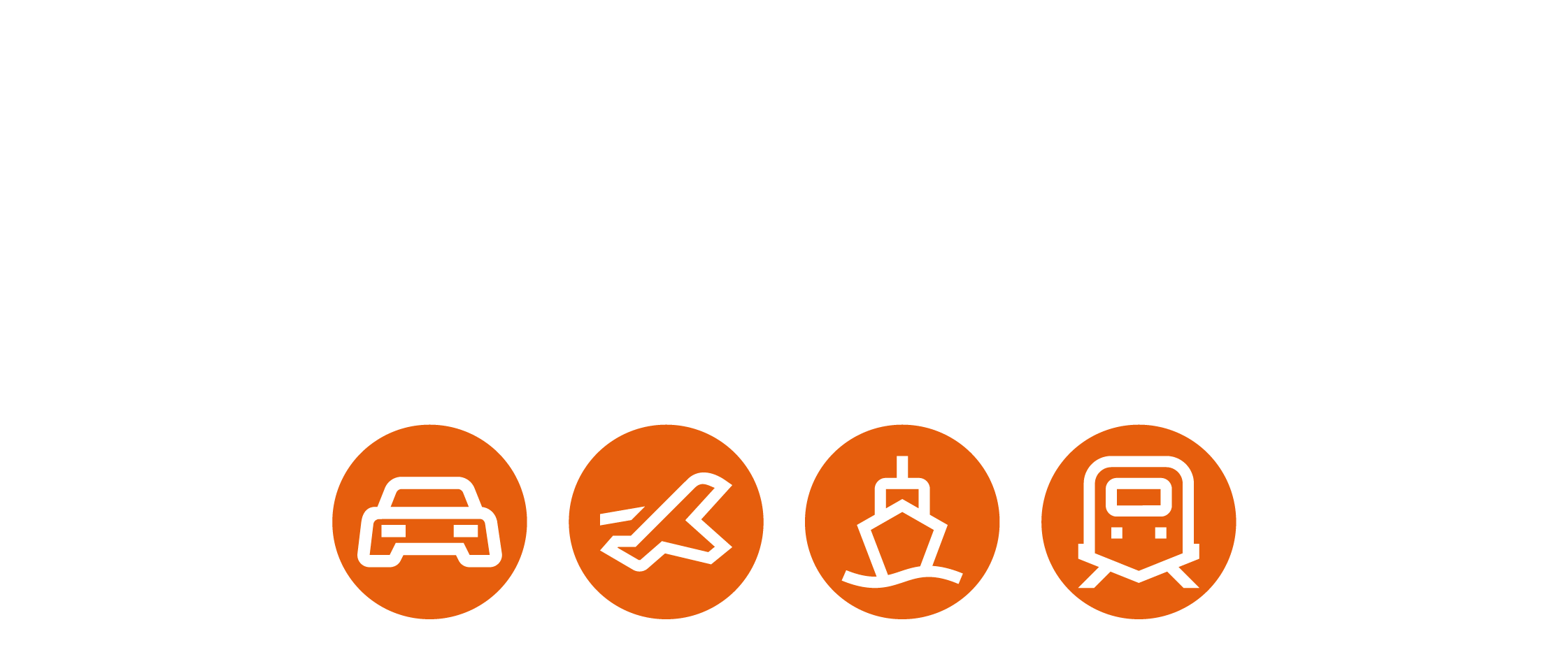 Agencia Nacional de Infraestructura
Louis Kleyn
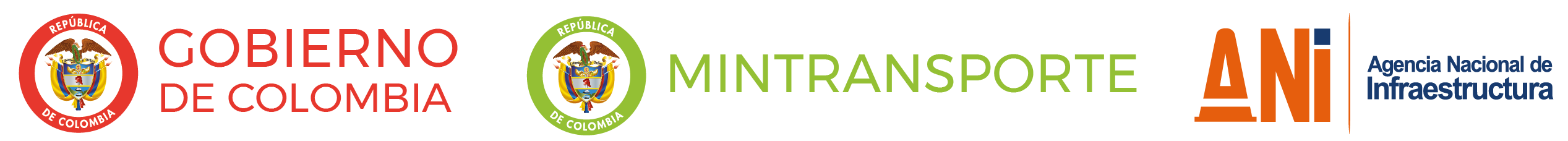 Contenido
Contratos a cargo de la ANI
Estado actual contratos 4G
Resultados de la gestión social y ambiental de la ANI
Estado actual de los principales indicadores 2018
Logros primeros 100 días 
Metas para el cuatrienio
Contenido
Contratos a cargo de la ANI
Estado actual contratos 4G
Resultados de la gestión social y ambiental de la ANI
Estado actual de los principales indicadores 2018
Logros primeros 100 días 
Metas para el cuatrienio
Concesiones a cargo de la ANI
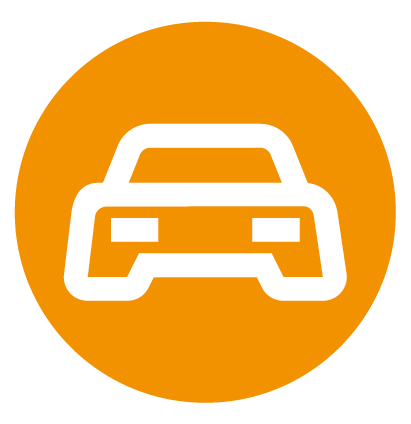 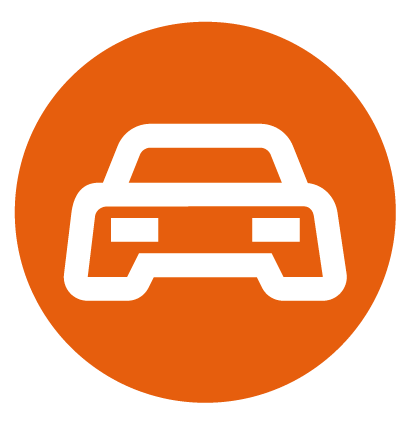 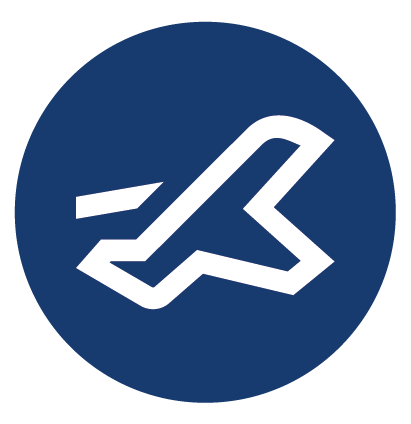 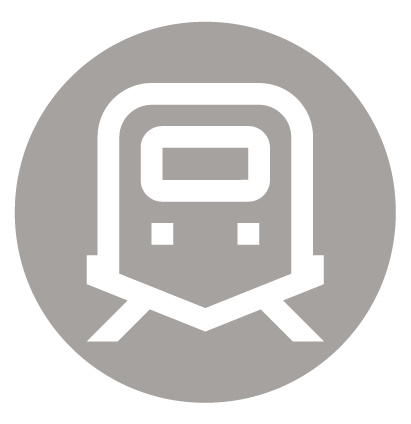 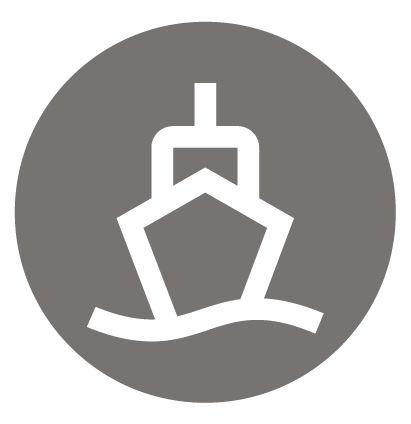 1-3 Generación
4ta Generación
Aeropuertos
Red Férrea
Puertos
7 Contratos
16 Aeropuertos

Se ha triplicado
el número de pasajeros
nacionales e internacionales
en los últimos 10 años
17 proyectos
3.600 km
30 proyectos
5.000  km
8 Zonas portuarias
59 Concesiones

Se ha duplicado el volumen de carga en puertos  en los últimos 10 años
2 Concesiones
 1 Obra pública
1.600 km
Contenido
Contratos a cargo de la ANI
Estado actual contratos 4G
Resultados de la gestión social y ambiental de la ANI
Estado actual de los principales indicadores 2018
Logros primeros 100 días 
Metas para el cuatrienio
1.
$10,3Bn Capex
Proyectos con
ejecución avanzada
$10,7Bn Opex
Estado
actual 
Concesiones
4G
$1,8Bn Equity
Cartagena-Barranquilla

Girardot-Honda- Puerto Salgar

Pacífico 2

Pacífico 3

Chirajara-Villavicencio 

Girardot-Ibagué-Cajamarca
(GICA)
$8Bn Deuda
$4,3Bn Desembolsos
6 proyectos
2.
$19,7Bn Capex
Proyectos iniciados
$18,7Bn Opex
Perimetral del oriente
Pacifico 1
Conexión norte
Puerta de Hierro
Sisga-El Secreto
Rumichaca-Pasto
B/manga – B/rranca-Yondó
Antioquia-Bolívar
Villavicencio-Yopal
Bogotá-Girardot
Pamplona-Cúcuta
Neiva-Espinal-Girardot
$3,1Bn Equity
Estado
actual 
Concesiones
4G
$9Bn Deuda
$1,9Bn Desembolsos
12 proyectos
3.
$6,4Bn Capex
Proyectos con baja
ejecución
$8,1Bn Opex
Estado
actual 
Concesiones
4G
$1,3Bn Equity
$0,1Bn Deuda
Magdalena 2

Mar 2

Santana-Mocoa-Neiva

Accenorte

Vías del Nus
$0,03Bn Desembolsos
5 proyectos
4.
Proyectos sin iniciar
construcción
$7,6Bn Capex
$8,1Bn Opex
Estado
actual 
Concesiones
4G
Mulaló-Loboguerrero

Popayán-Santander de
Quilichao

Bucaramanga-Pamplona

Cambao-Manizales

Malla vial del Meta

Buga-Buenaventura
$0,8Bn Equity
6 proyectos
Contenido
Contratos a cargo de la ANI
Estado actual contratos 4G
Resultados de la gestión social y ambiental de la ANI
Estado actual de los principales indicadores 2018
Logros primeros 100 días 
Metas para el cuatrienio
Gestión Ambiental
A través de las concesiones se han compensado:
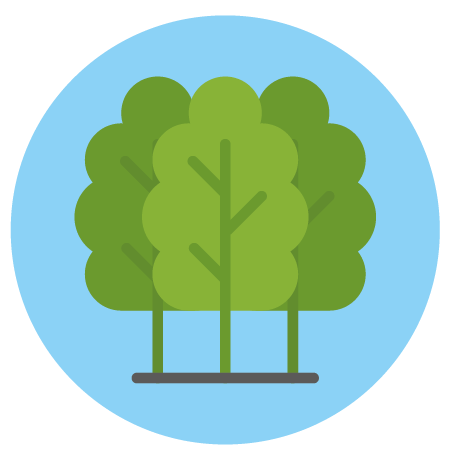 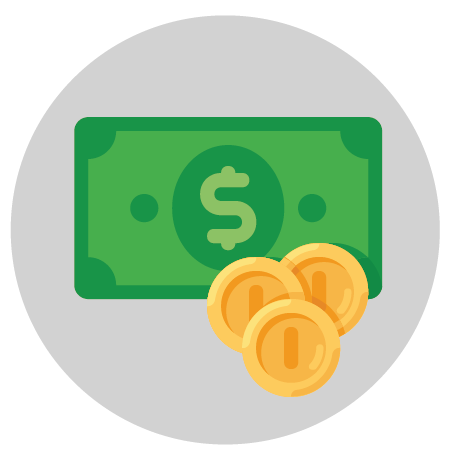 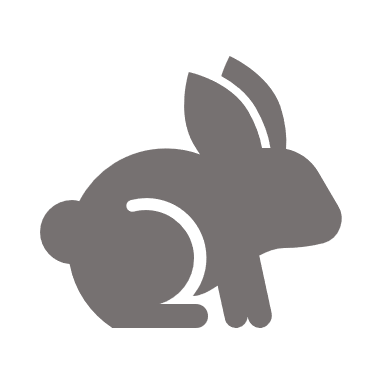 12 mil hectáreas compensadas
543 mil plantas en via de extinción, especies nativas rescatadas/trasladadas.

8 mil ejemplares de fauna silvestre rescatadas/trasladadas

392 pasos de fauna
$52,000 millones invertidos en compensaciones ambientales
Gestión Social de la ANI
Vincular mano de obra de las comunidades de la zona de influencia de los proyectos. 

Capacitar al personal vinculado en los proyectos
1 OLA
IP
2 OLA
3 OLA
19.793
EMPLEOS
16.674
EMPLEOS
26.966
EMPLEOS
883 
EMPLEOS
Más de 60.000  empleos directos e indirectos generados en 4G
115.000 empleos en total de todos los modos
Contenido
Contratos a cargo de la ANI
Estado actual contratos 4G
Resultados de la gestión social y ambiental de la ANI
Estado actual de los principales indicadores 2018
Logros primeros 100 días 
Metas para el cuatrienio
Estado actual de las metas
para la vigencia 2018
Contenido
Contratos a cargo de la ANI
Estado actual contratos 4G
Resultados de la gestión social y ambiental de la ANI
Estado actual de los principales indicadores 2018
Logros primeros 100 días 
Metas para el cuatrienio
Los Primeros 100 días
Junto con el Ministerio de Transporte se realizó un diagnóstico de las problemáticas de 4G junto con una hoja de ruta con sus posibles soluciones

Se terminaron las siguientes obras de 4G:
Cartagena-Barranquilla: Doble calzada entre Malambo-Galapa (17km)
Pacífico 2: doble calzada entre La Pintada-Puente iglesias (14km), incluye la intersección a desnivel en Puente Iglesias

Se logró el cierre financiero del proyecto Bucaramanga-Barrancabermeja-Yondó, por $1,6 Bn

Se firmó acta de inicio de construcción del proyecto Villavicencio-Yopal

Se hizo un acuerdo para acelerar la construcción del viaducto
de Chirajara.
Contenido
Contratos a cargo de la ANI
Estado actual contratos 4G
Resultados de la gestión social y ambiental de la ANI
Estado actual de los principales indicadores 2018
Logros primeros 100 días 
Metas para el cuatrienio
Metas Cuatrienio
* Corresponde a la construcción de nuevos kilómetros en el proyecto Red Férrea del Pacífico y en el proyecto Dorada – Chiriguaná
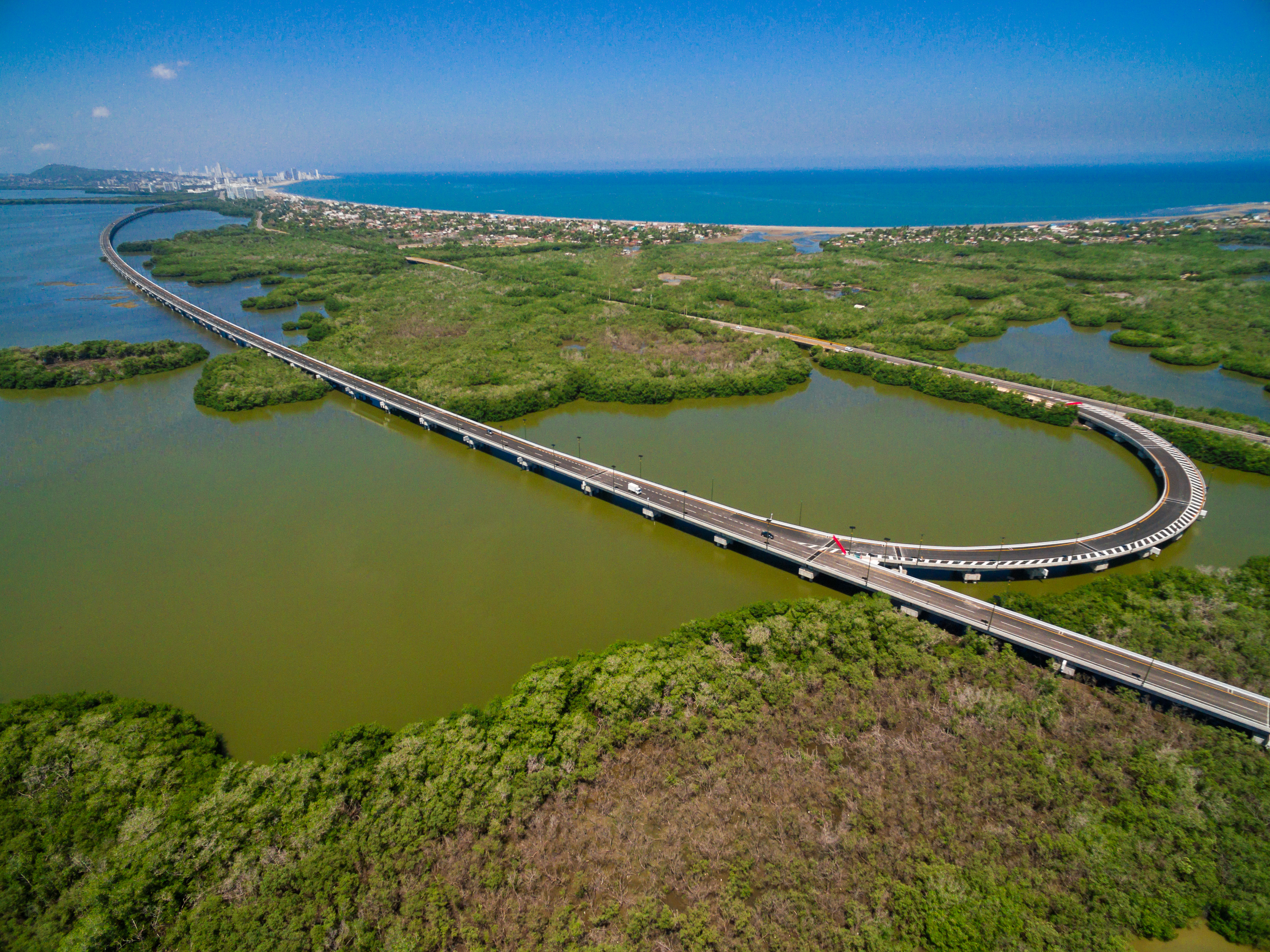 ¡Gracias!
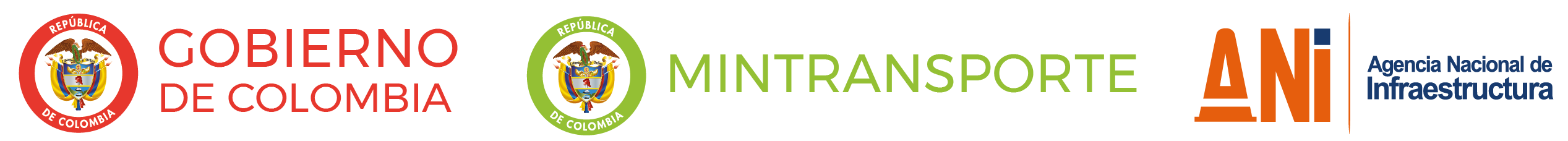